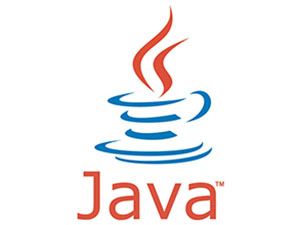 Java for Beginners
University Greenwich
Computing At School
DASCO
Chris Coetzee
Levels of Java coding
1: Syntax, laws, variables, output
2: Input, calculations, String manipulation
3: Selection (IF-ELSE)
4: Iteration/Loops (FOR/WHILE)
5: Complex algorithms
6: Arrays/Linked Lists
7: File management
8: Methods
9: Objects and classes
10: Graphical user interface elements
Arrays vs Linked Lists
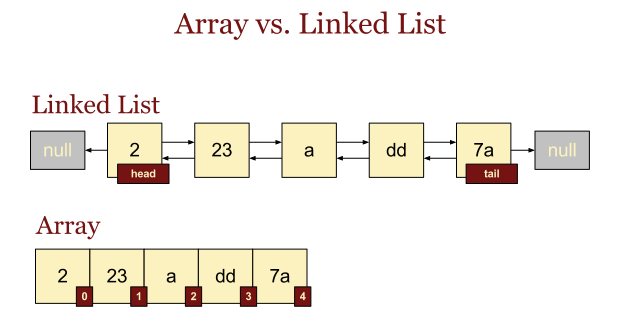 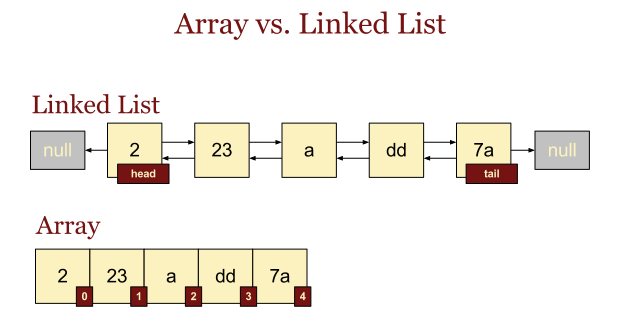 Before you using a Linked List…
Remember to import the utility libraries! 

import java.util.*;
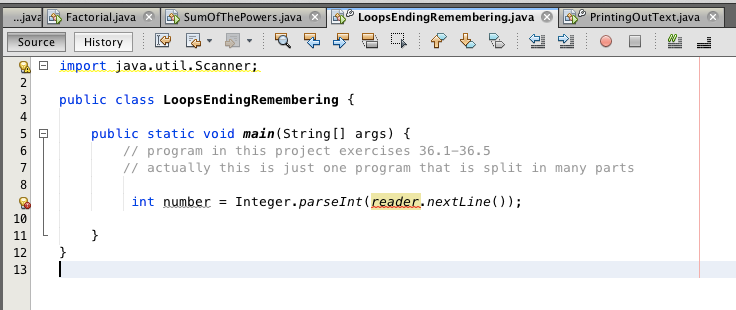 Creating a Linked List
Warning: don’t use double, int, char or boolean
Remember the () at the end!
Adding items to a linked list
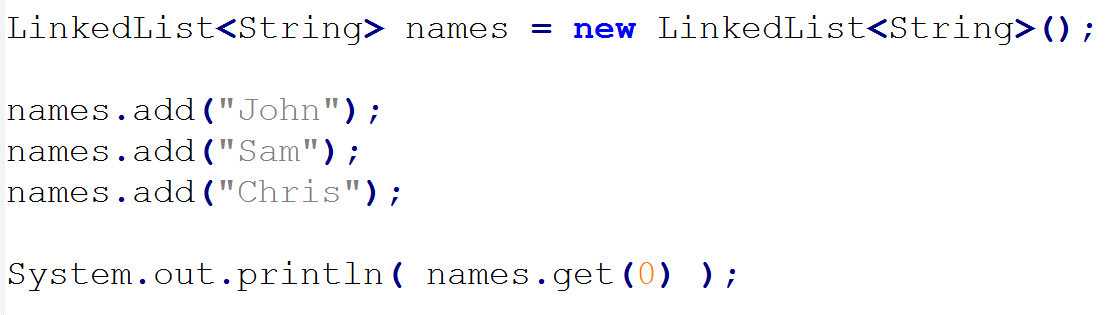 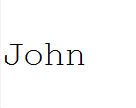 Output
Removing items from a linked list
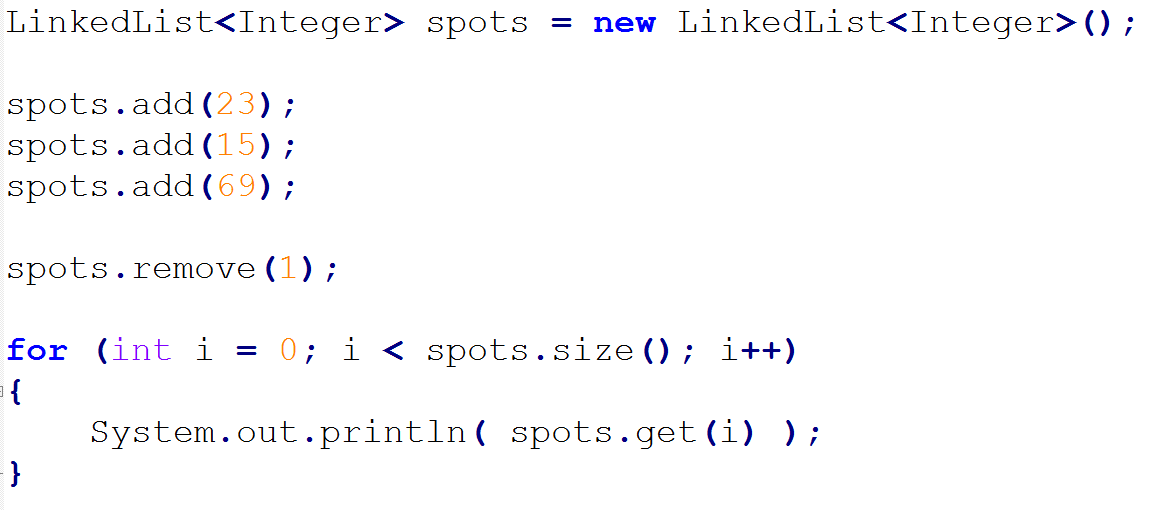 Output
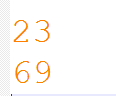 Useful LinkedList methods
Beware getting the size!
.size()  Linked Lists
e.g. int k = zones.size(); //zones is a linked list

.length()  Strings
e.g. int m = name.length(); //name is a String

.length  arrays
e.g. int g = boxes.length; //boxes is an array
LinkedList example
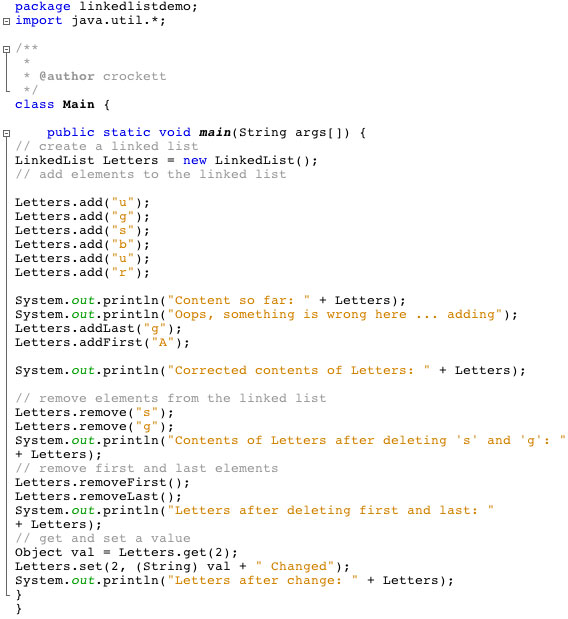 What did the programmer forget to do…?